Дыхание
растений
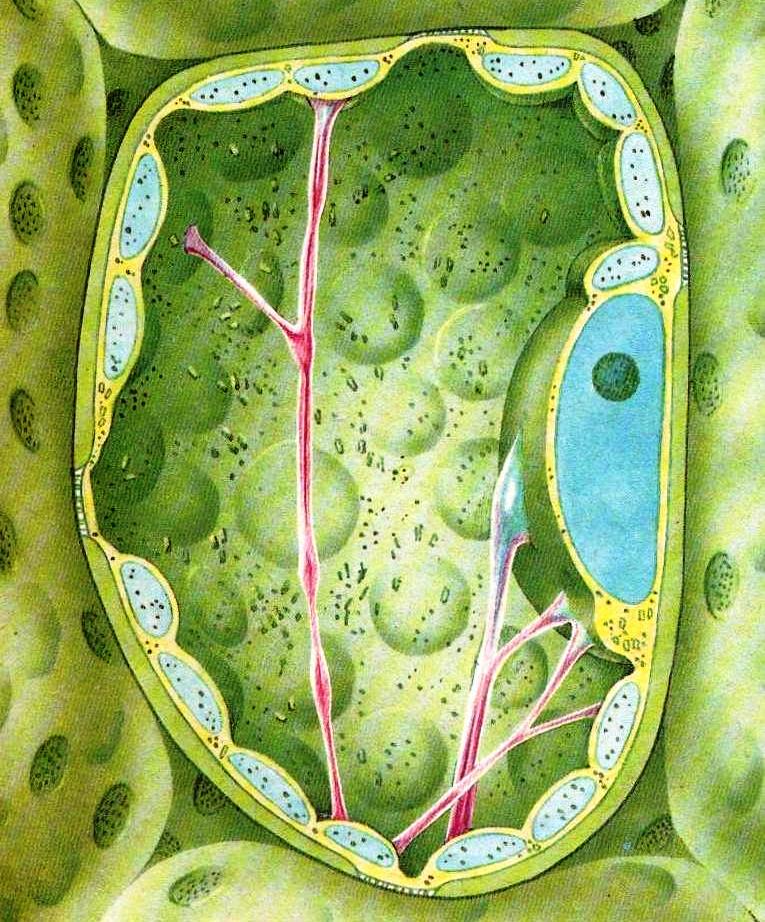 Prezentacii.com
Разминка
Объясните значение биологических терминов.


Питание                                почвенное питание
Пищеварение                       воздушное питание
Фотосинтез                           фермент
Устьица                                 хлорофилл
Хлоропласты                        симбионты
Растительноядные              хищники
Органические вещества     минеральные вещества
Установите соответствие между признаком организма и царством, для которого этот признак характерен
ПРИЗНАК                                                      ЦАРСТВО
А) по способу питания в основном             1) Растения
    автотрофы                                                2)Животные
Б) имеют вакуоли с клеточным соком
В) клеточная стенка отсутствует
Г) в клетках имеются пластиды
Д) большинство способно передвигаться
Е) по способу питания преимущественно
    гетеротрофы
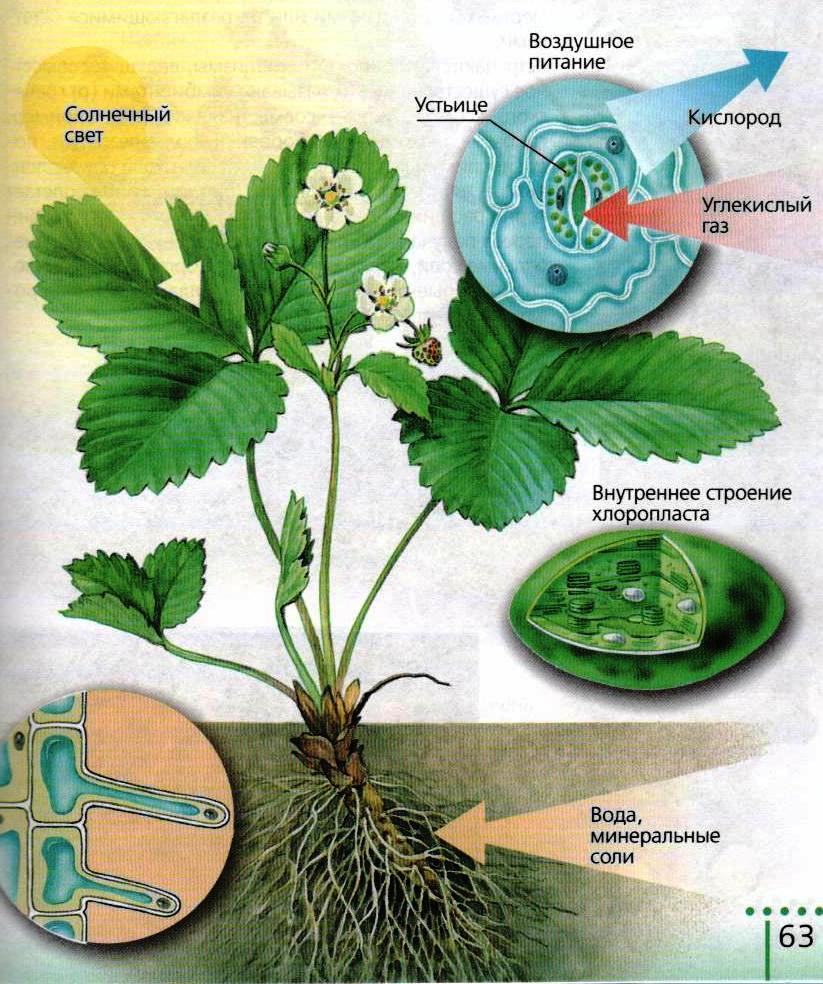 СТРОЕНИЕ КОРНЯ
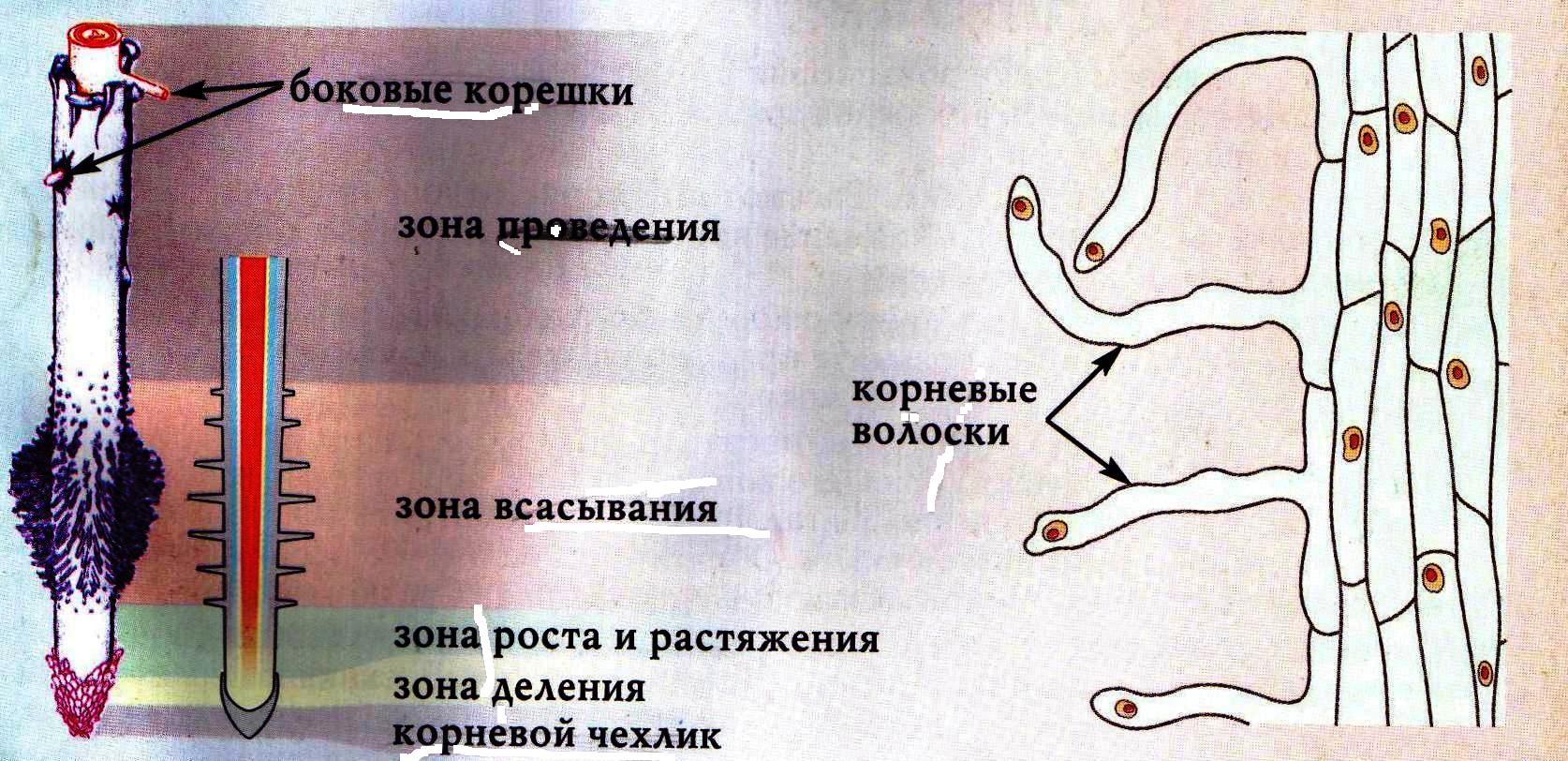 СХЕМА ПОЧВЕННОГО ПИТАНИЯ
Тип питания                Почвенное
                                         (минеральное)
Орган                           Корень
Ткань                            Всасывающая
Клетки                          Корневые волоски
Вещества                     Вода и минеральные
                                         соли
СХЕМА ВОЗДУШНОГО ПИТАНИЯ
Тип питания                     Воздушное
                                            (фотосинтез)
Орган                                Лист
Ткань                                Основная
Клетки                              Столбчатые
Структуры                         Хлоропласты
Вещества                          Органические
                                              (сахар)
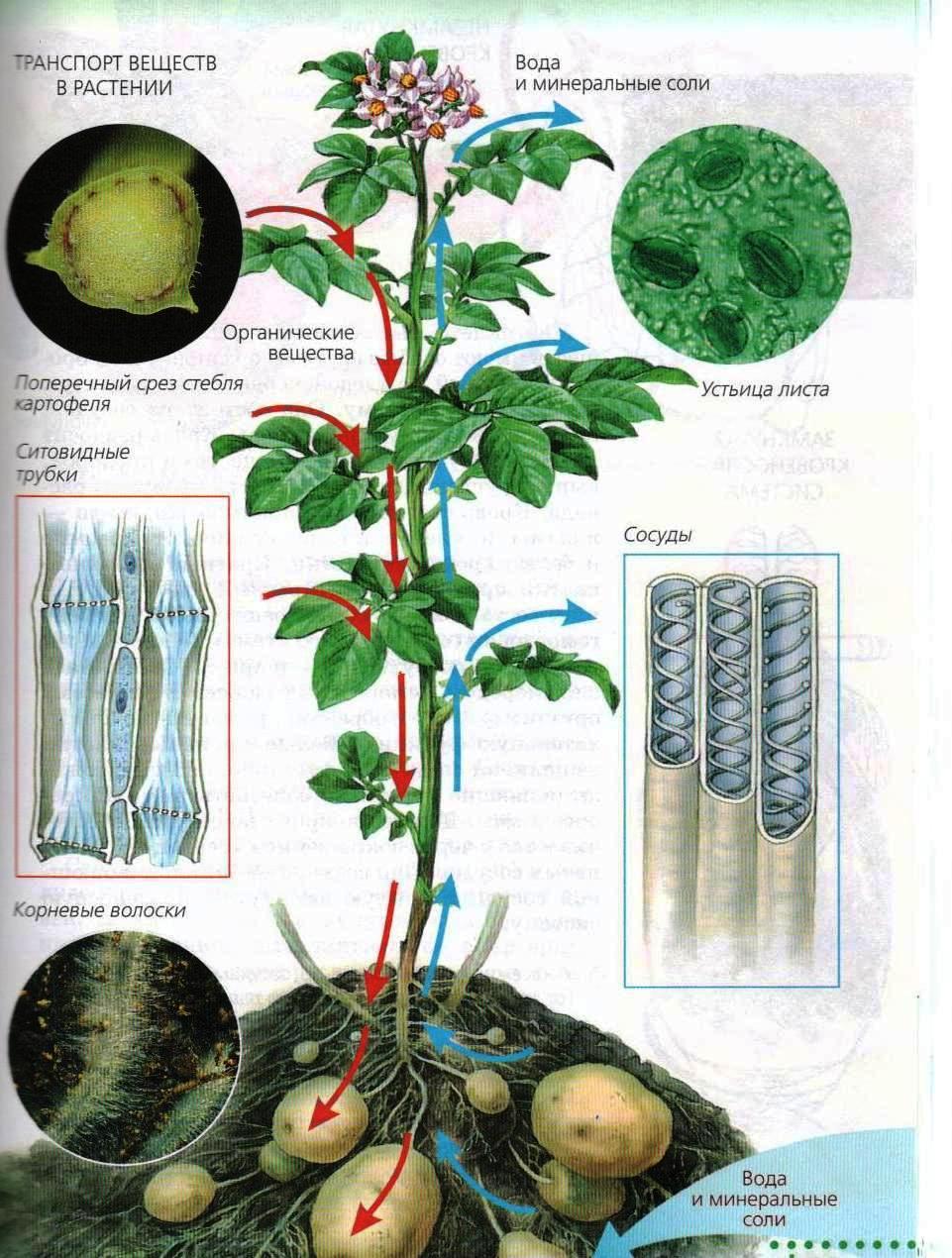 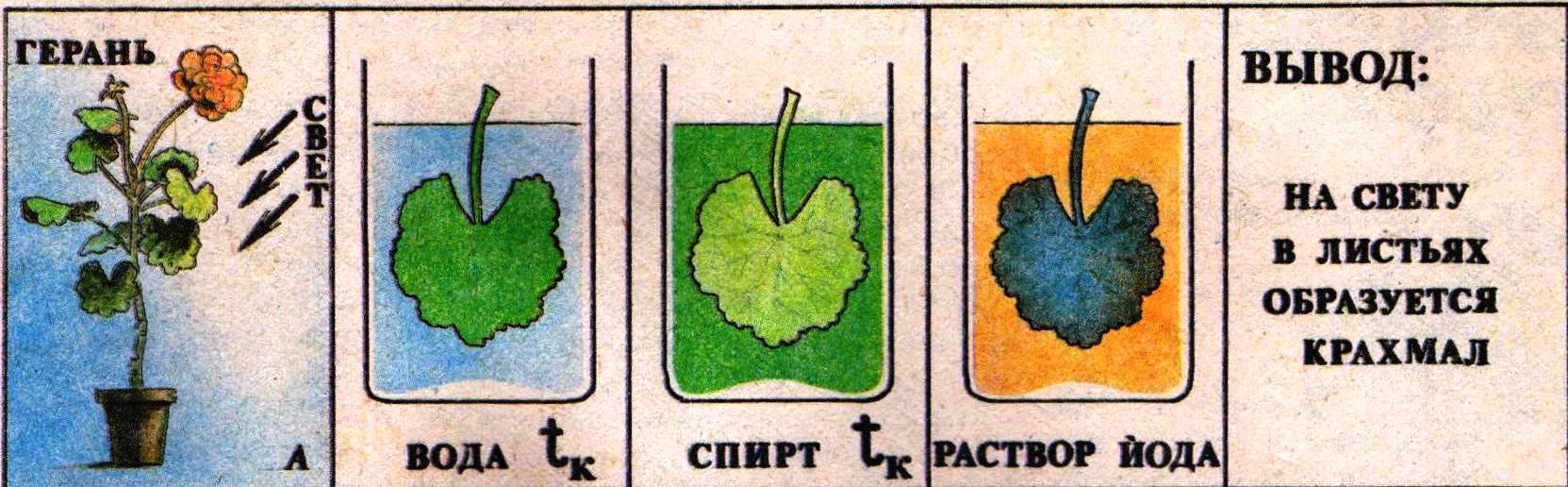 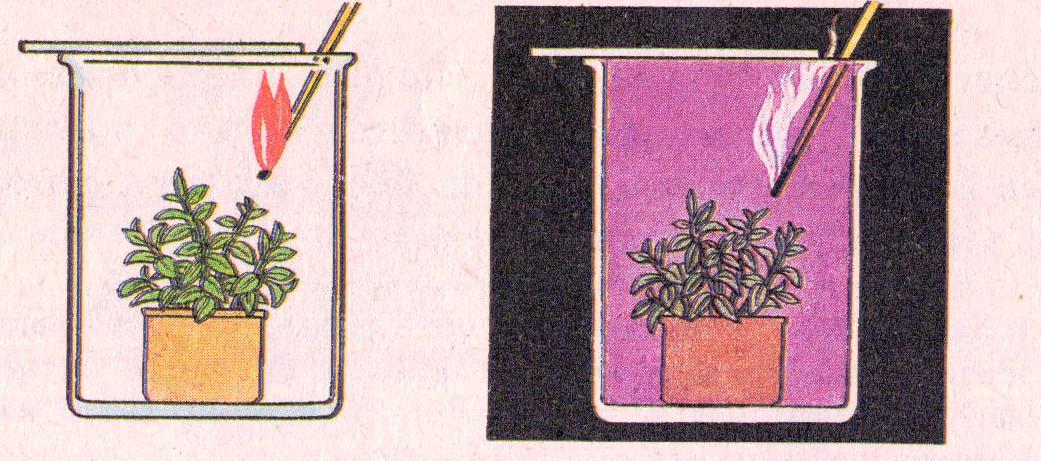 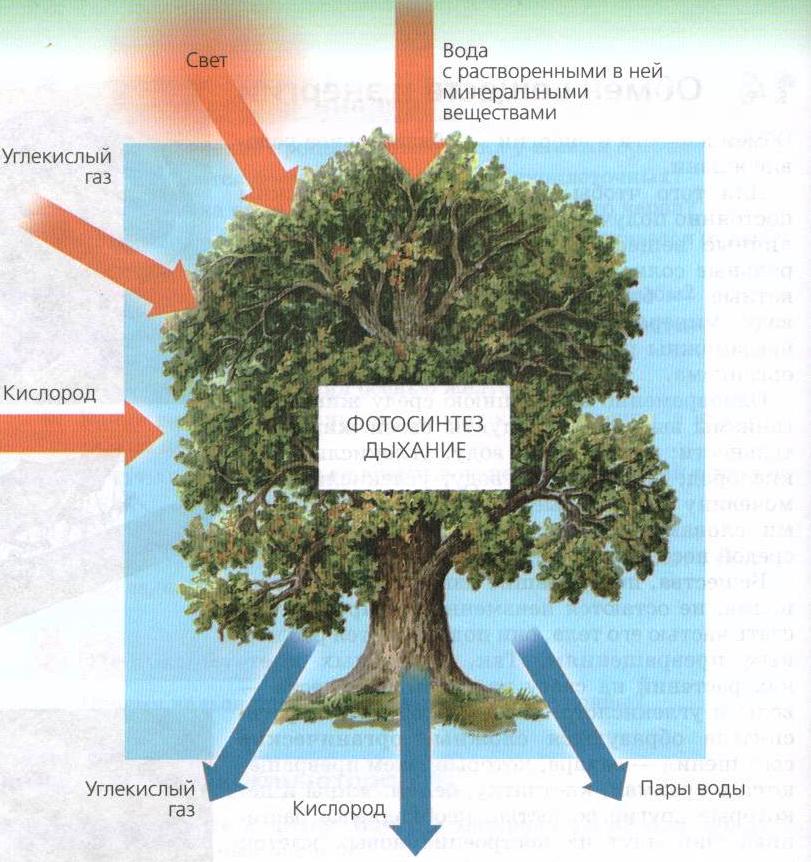 Этапы процесса дыхания
1) газообмен (или внешнее дыхание);


2) клеточное дыхание (расщепление сложных органических веществ в митохондриях клеток).
Клеточный тип дыхания
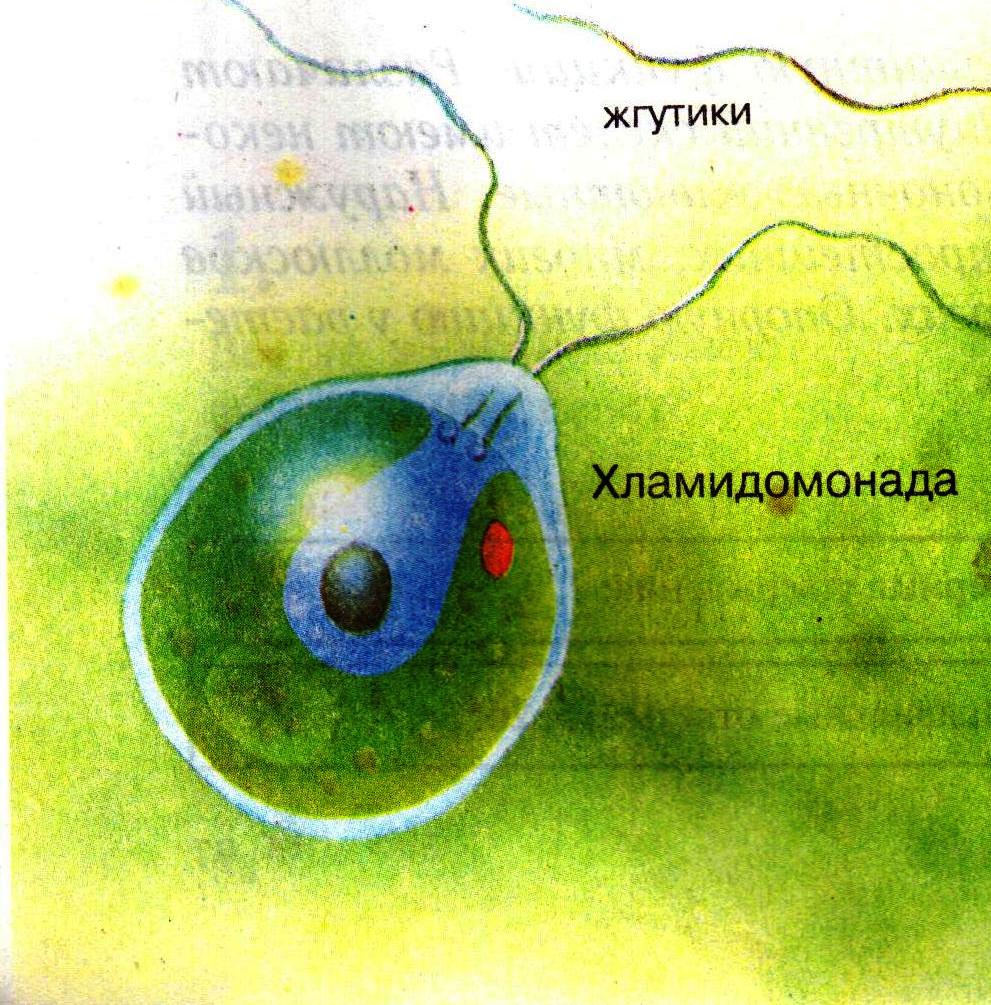 Дыхательные приспособления у растений
Дыхательные корни                                              Устьица в кожице листа                   








                                                                                                      Чечевички в стебле
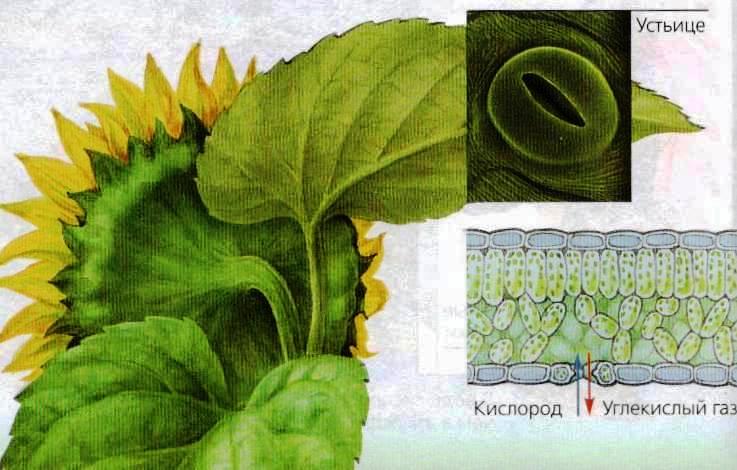 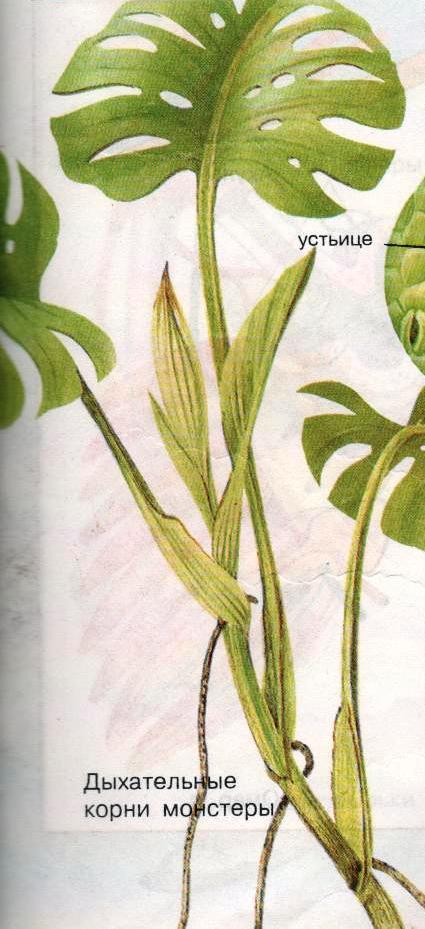 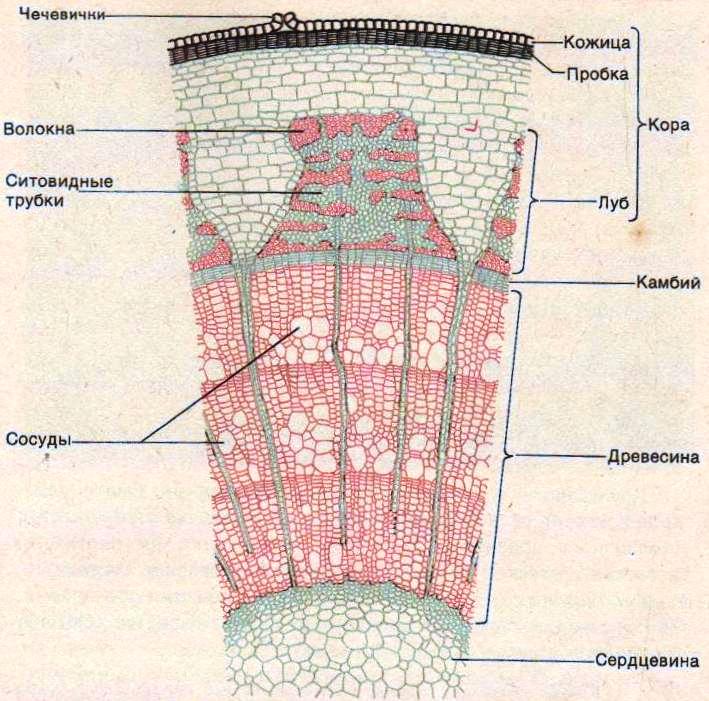 Опыт №1. Дыхание корней.
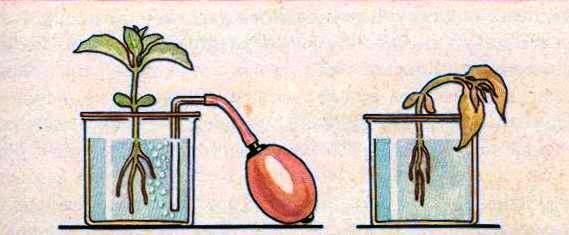 Опыт №2. Дыхание побега.
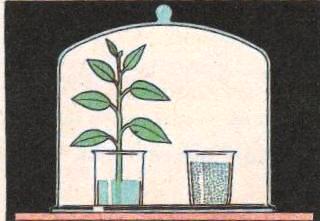 Сравнительная схема процессов фотосинтеза и дыхания.
O2                                               CO2  H2O 

                                                                                                                    
             
                                      фотосинтез                                                            Е                 дыхание                               


      углевод

    
         CO2        H2O                           O2
Е
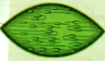 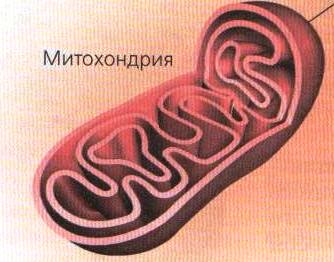 хлоропласт
Сравнительная таблица процессов фотосинтеза и дыхания
Сравнительная таблица процессов фотосинтеза и дыхания
Исправьте ошибку.
О2
                                                                           кислород
                                  
Фотосинтез                   СО2                     дыхание
                                   углекислый газ
 
                      органические вещества
Правильно!
О2
                                                                           кислород
                                  
Фотосинтез                   СО2                     дыхание
                                   углекислый газ
 
                      органические вещества
ВЕРЮ – НЕ ВЕРЮ
1. Все живые организмы дышат.
2. Газообмен в листьях происходит через чечевички.
3. Одноклеточные организмы дышат всей поверхностью 
    тела.
4. Устьица - органы дыхания дождевого червя.
5. Водоросли дышат через чечевички.
6. При фотосинтезе выделяется углекислый газ.
7. Растения дышат только в темноте.
8. Кислород расщепляет глюкозу в митохондриях.
CИНКВЕЙН
1. Дыхание.
2.Незаменимое,газообразное.
3. Поглощает, расщепляет, выделяет.
4. Организмы поглощают кислород, который расщепляет в митохондриях органические вещества до углекислого газа и воды с выделением энергии.
5. Жизнь.
РЕШИТЕ КРОССВОРД